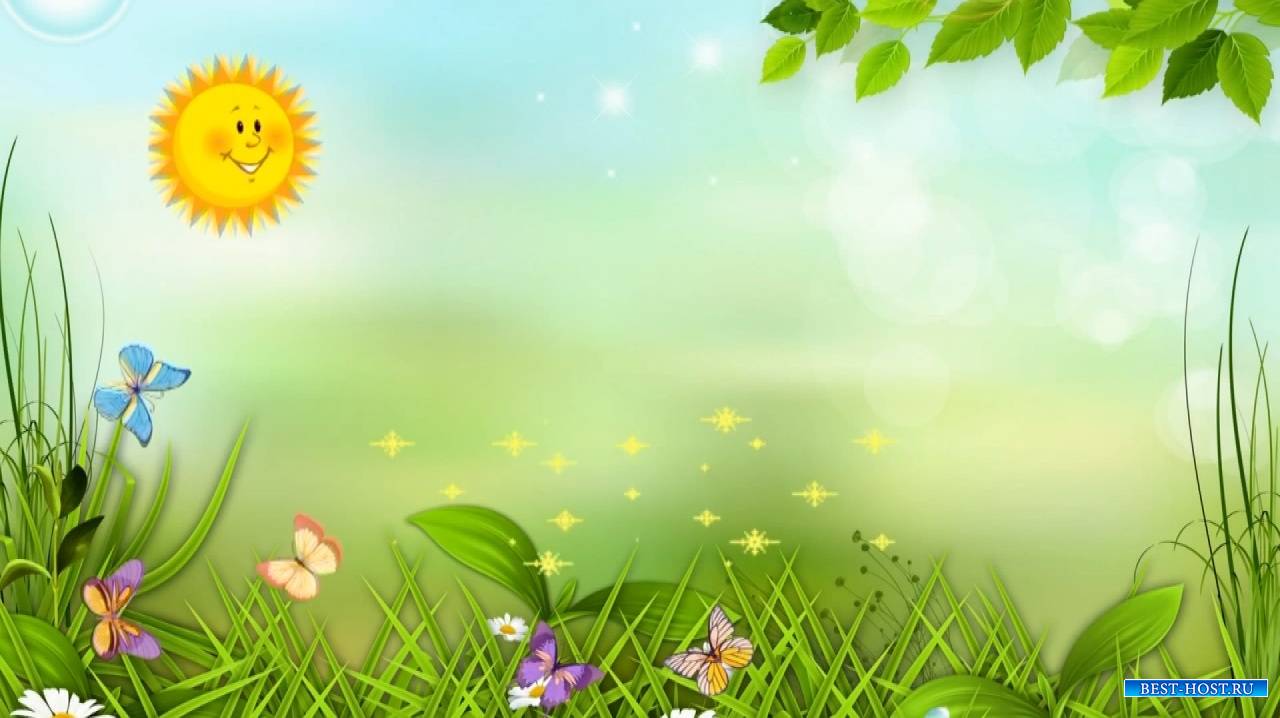 Комунальний заклад 
“Кам‘янський ліцей№1
Кам‘янської міської ради 
Черкаської області”
ЗБЕРЕЖЕМО ПРИРОДУ ЗАРАДИ МАЙБУТНЬОГО
2019
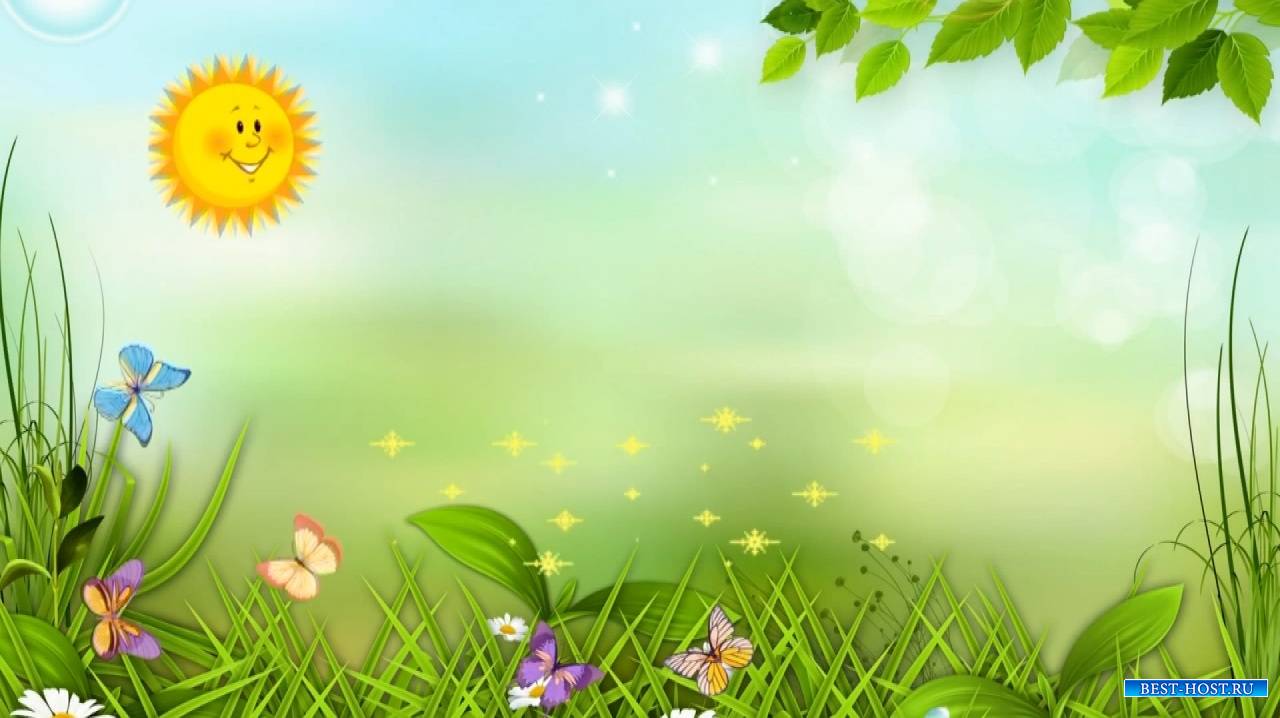 У нашому ліцею навчається багато учнів,кожен з них – це особистість,але обєднуєх їх одне –любов до природи.
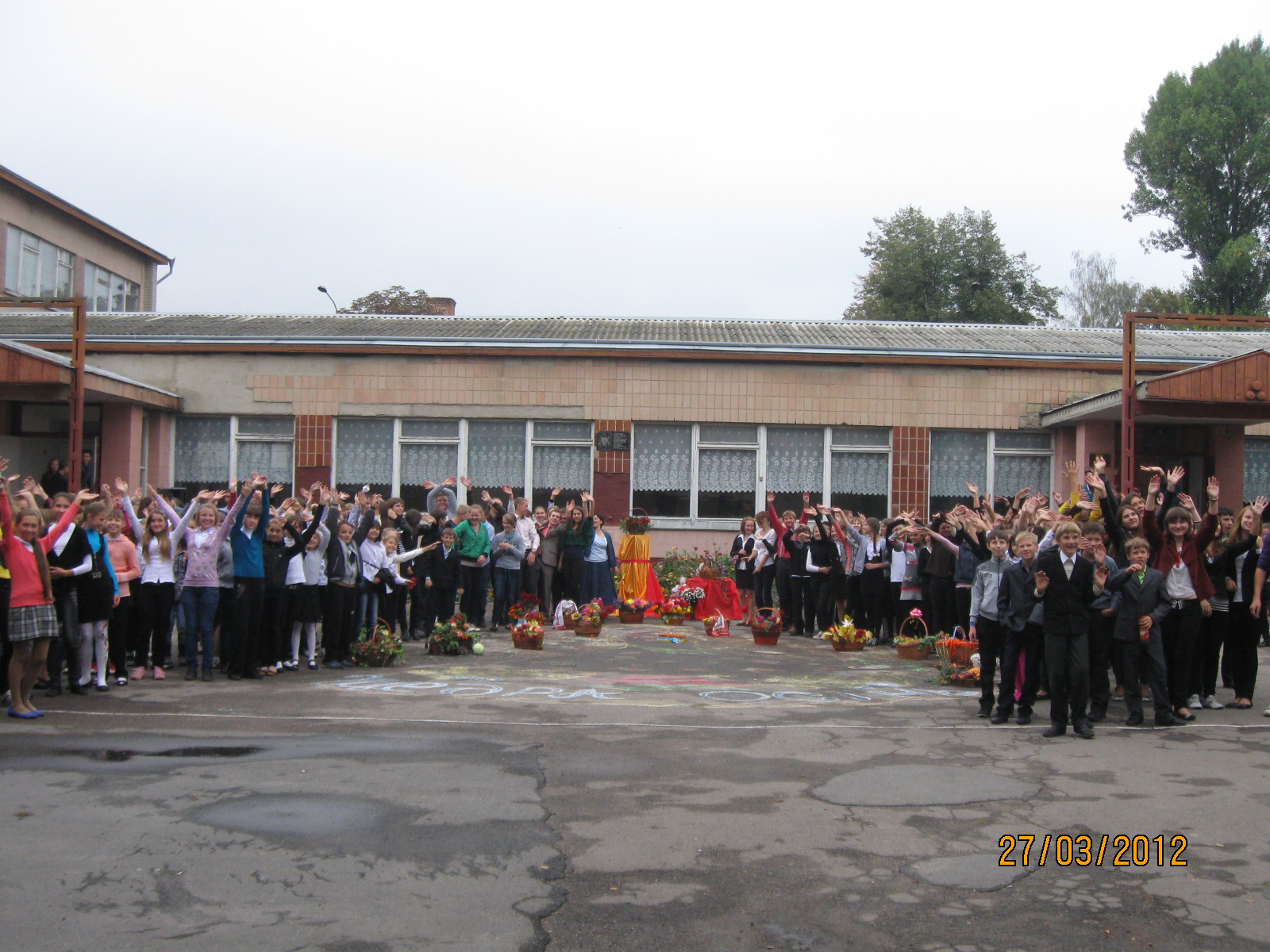 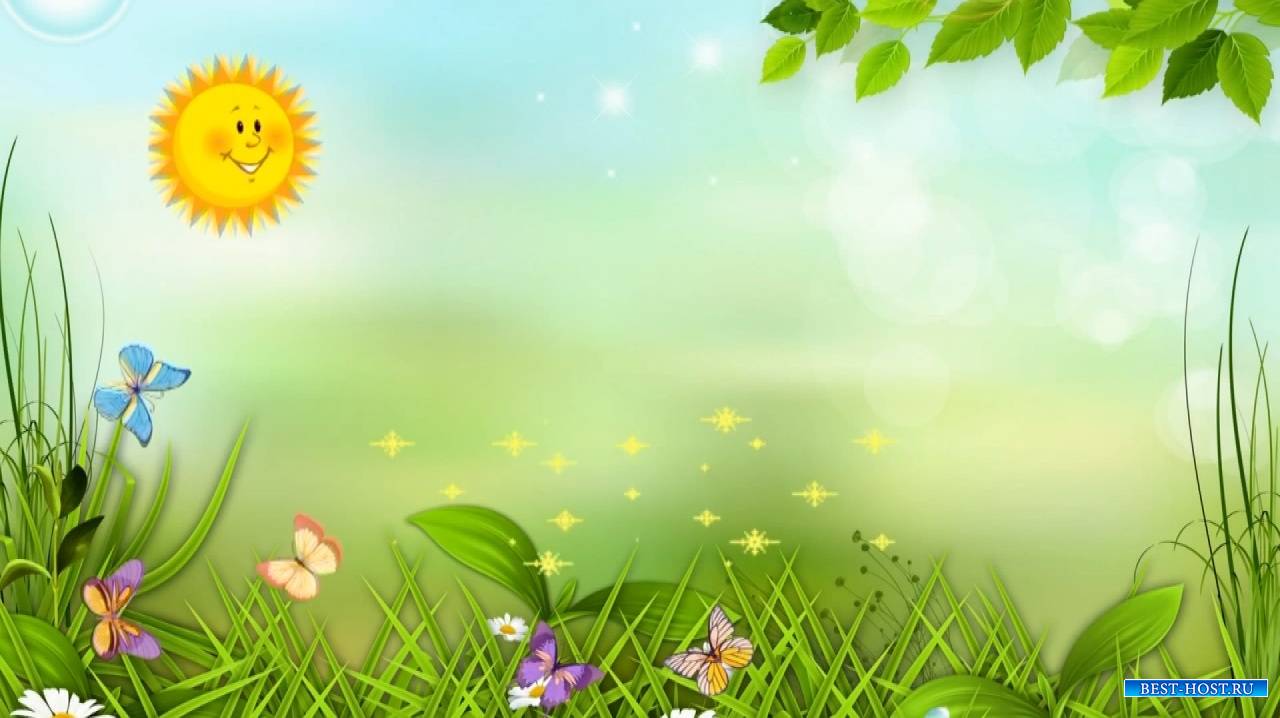 Екологічні уроки
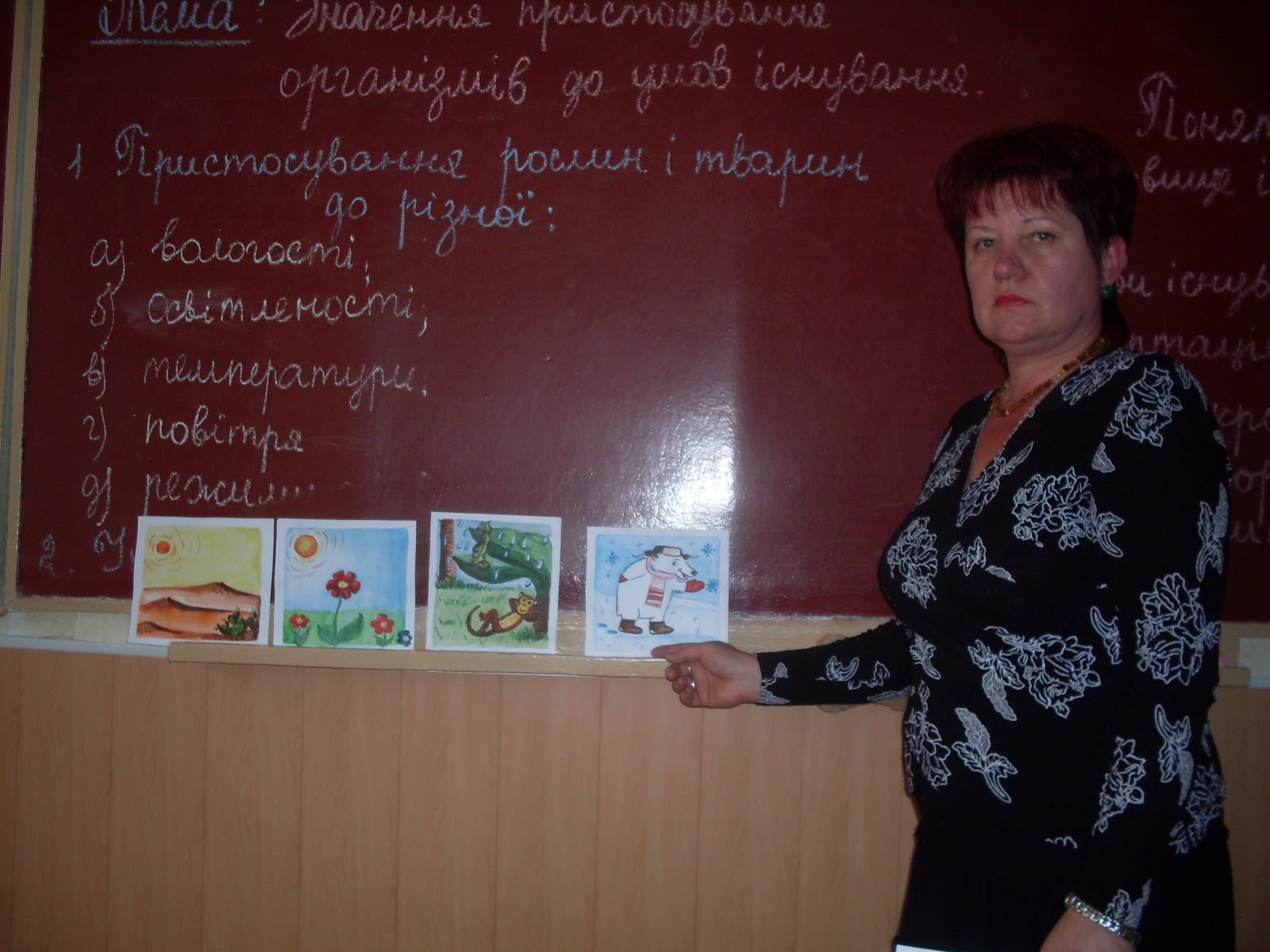 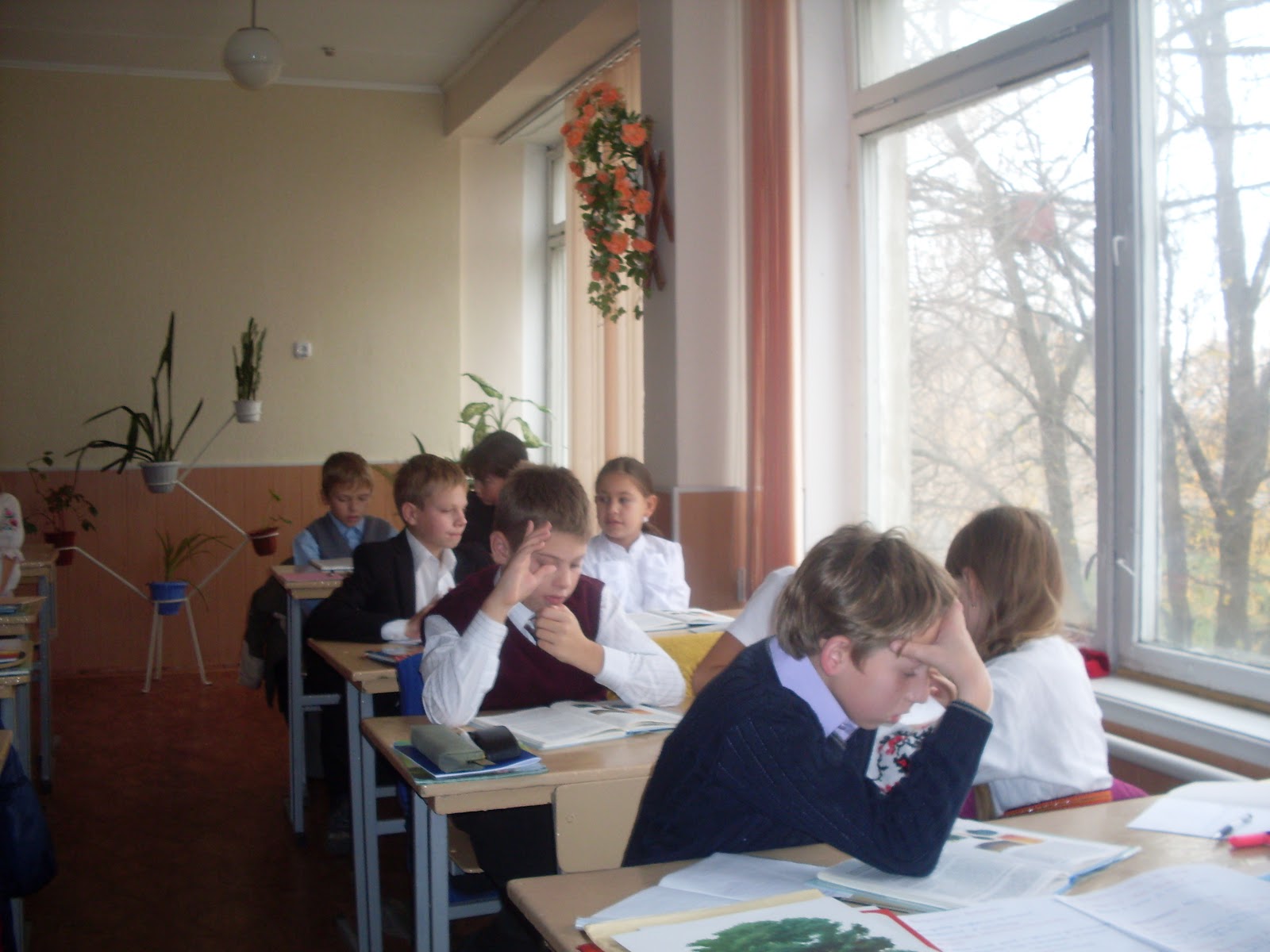 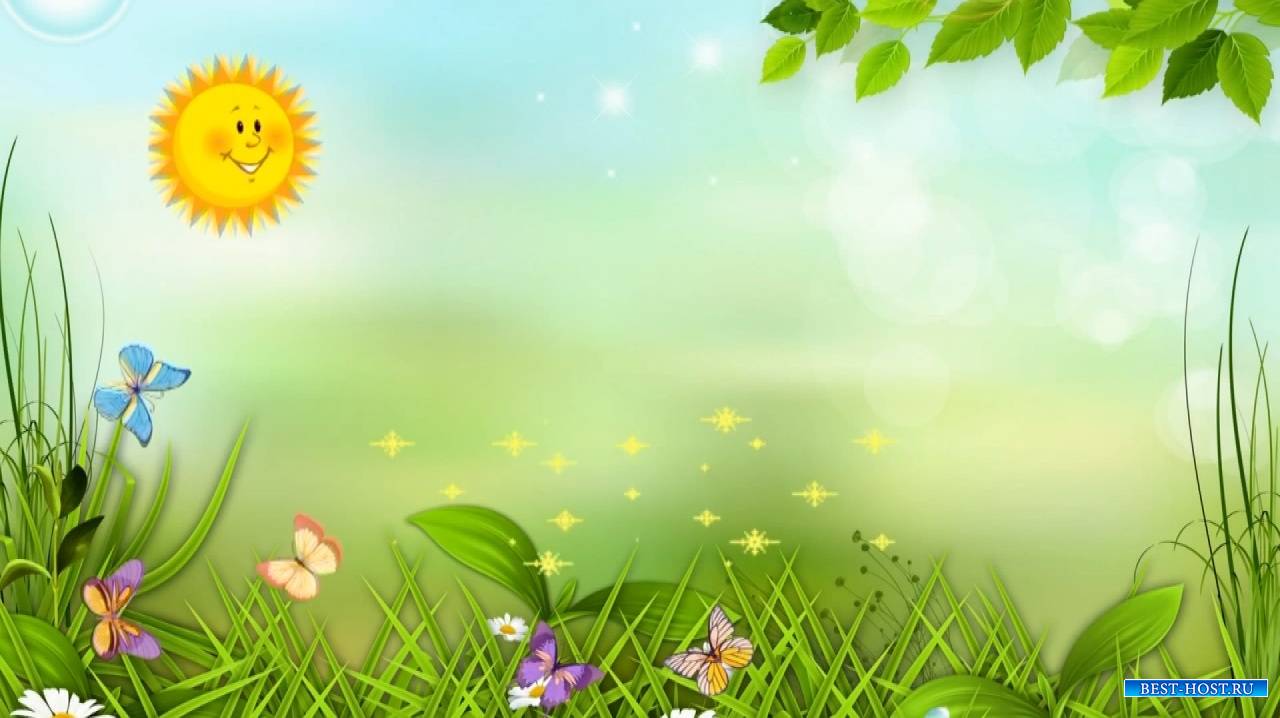 Акція “Подаруй рослині дім”
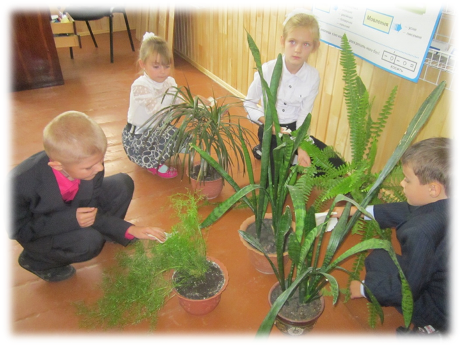 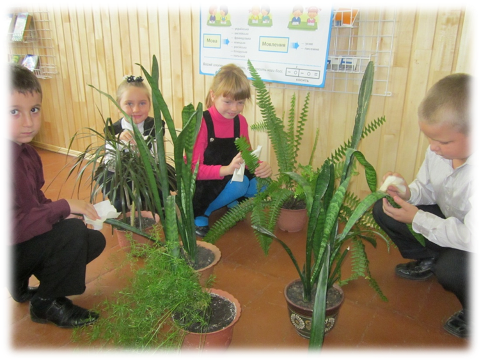 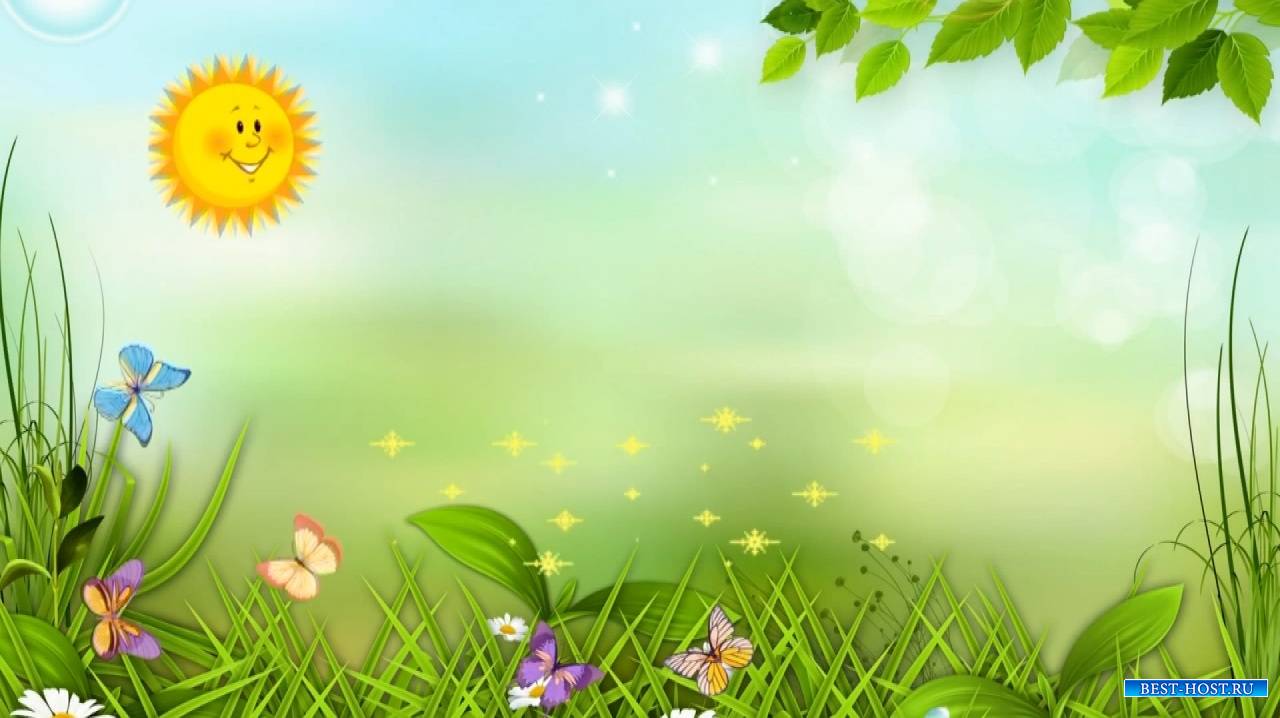 Акція “Затишний кабінет”
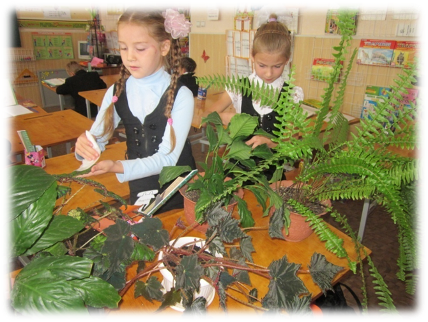 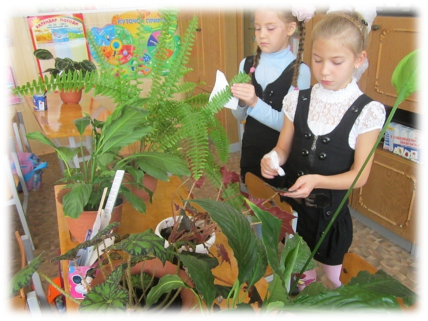 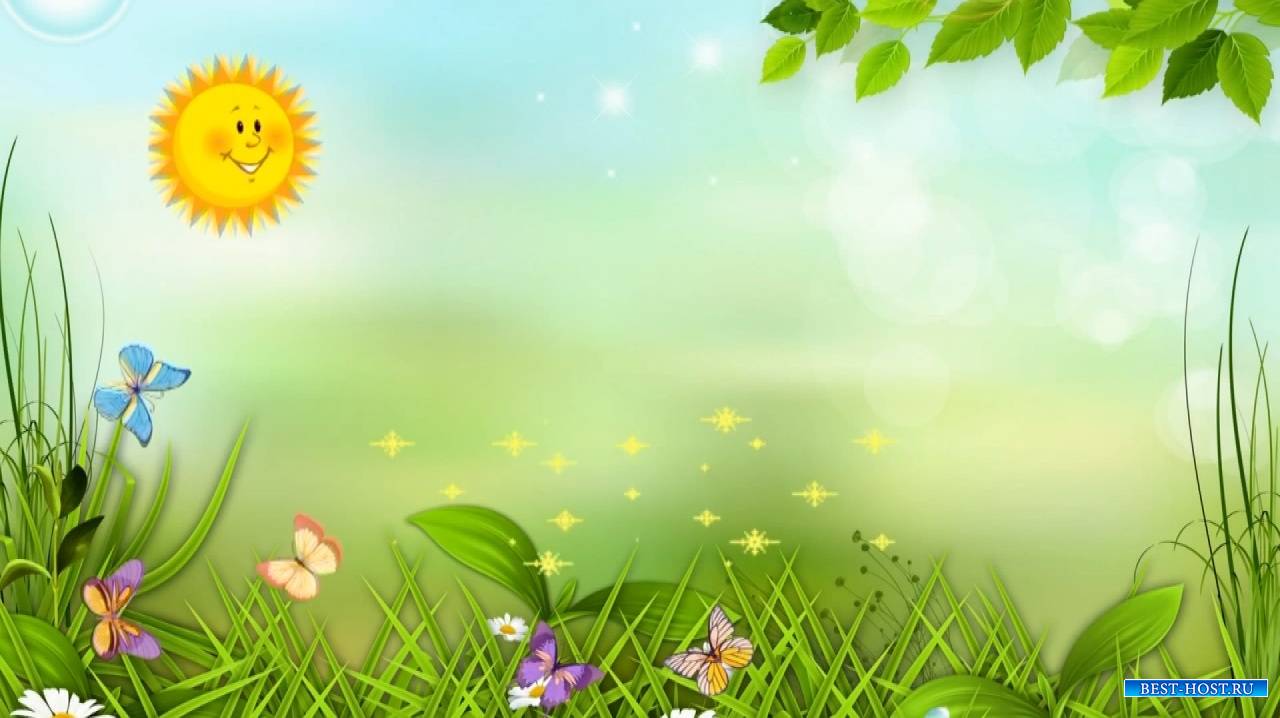 Прибирання шкільного подвір’я
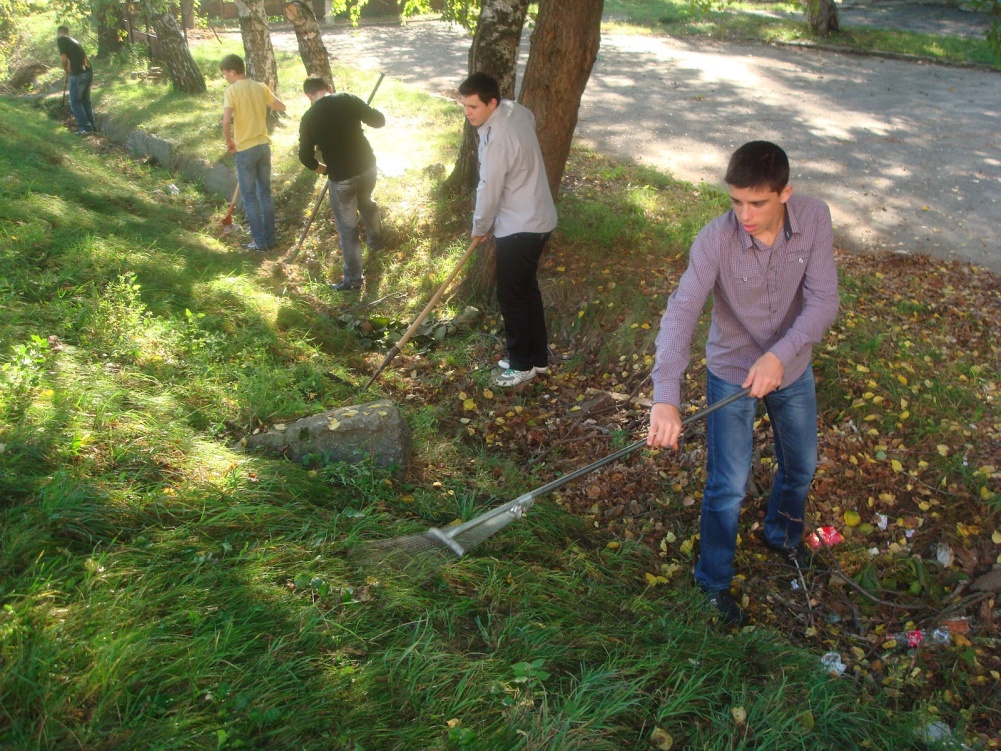 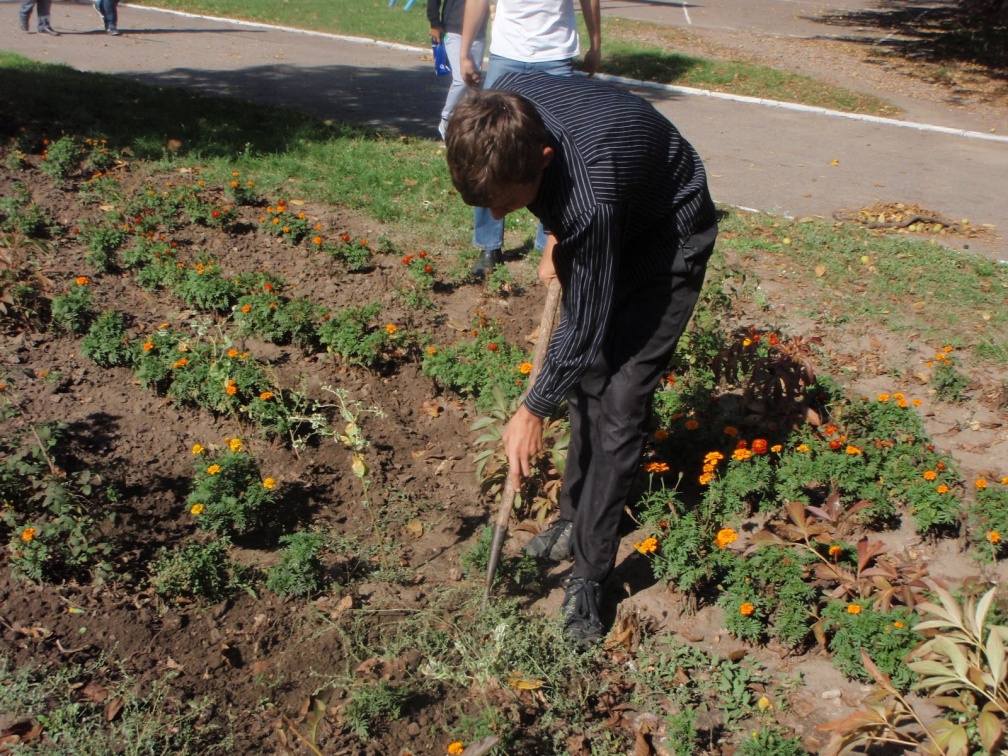 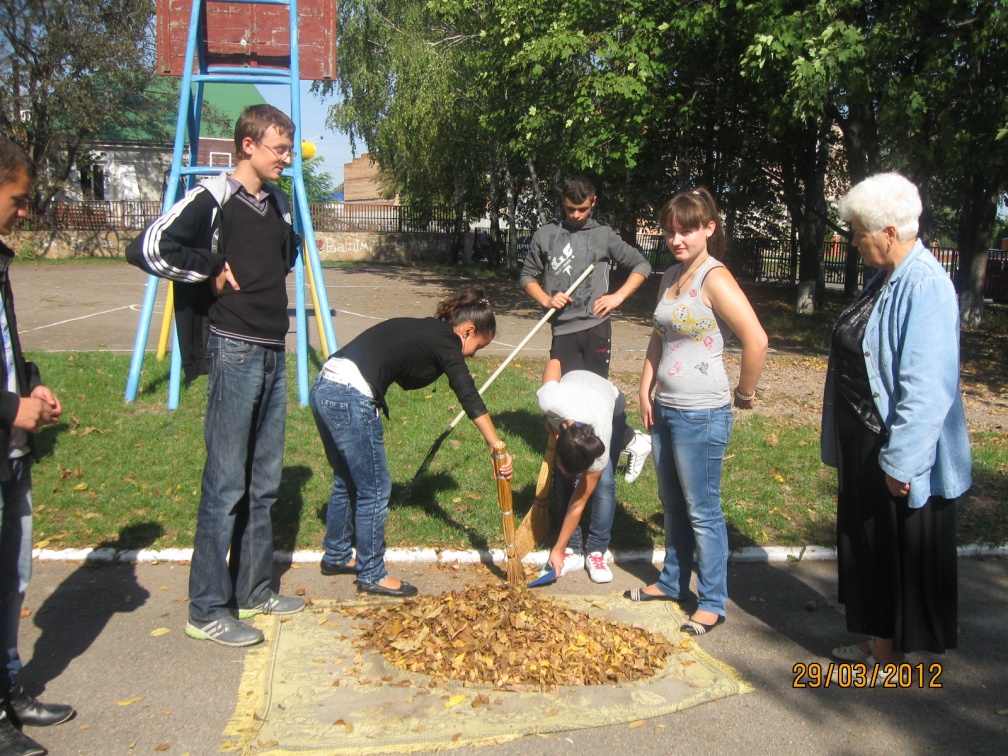 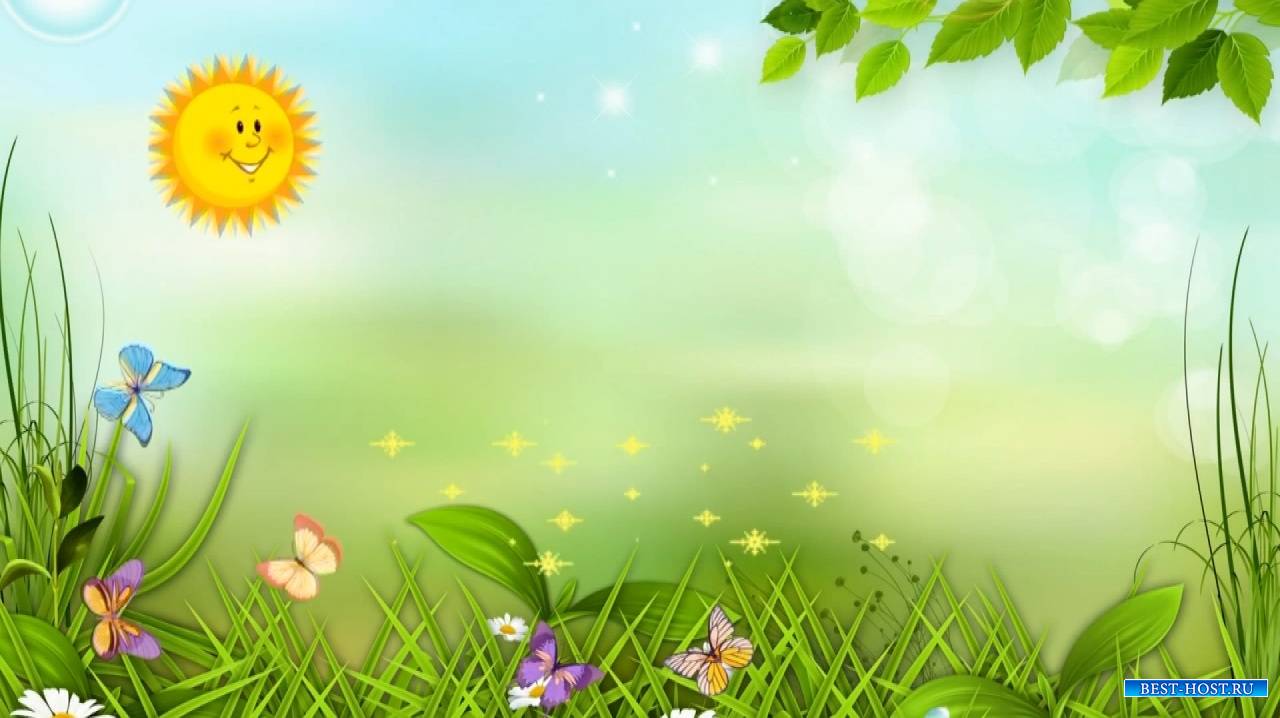 Акція “ Нехай живе зелений світ”
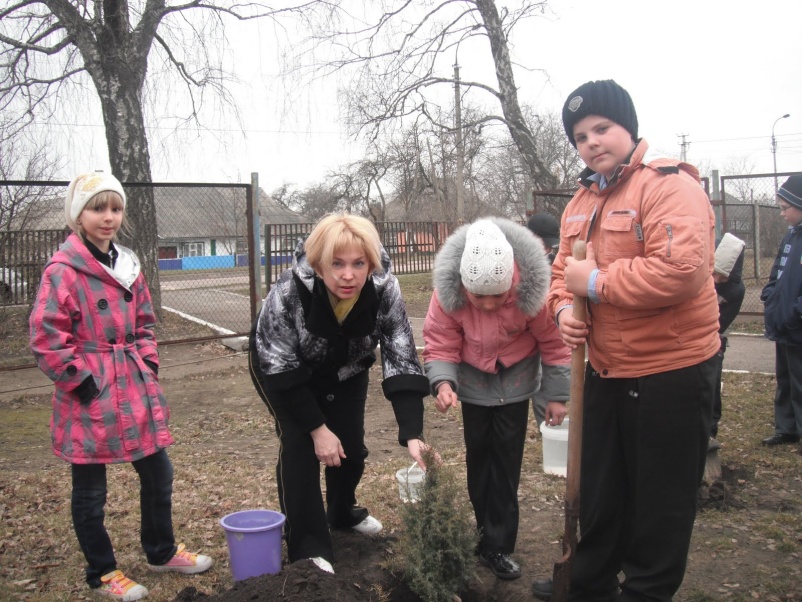 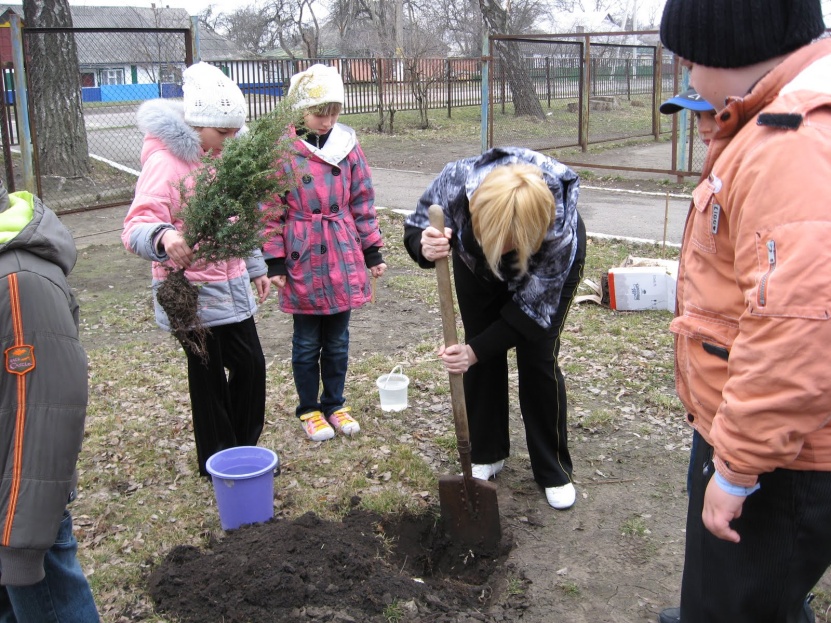 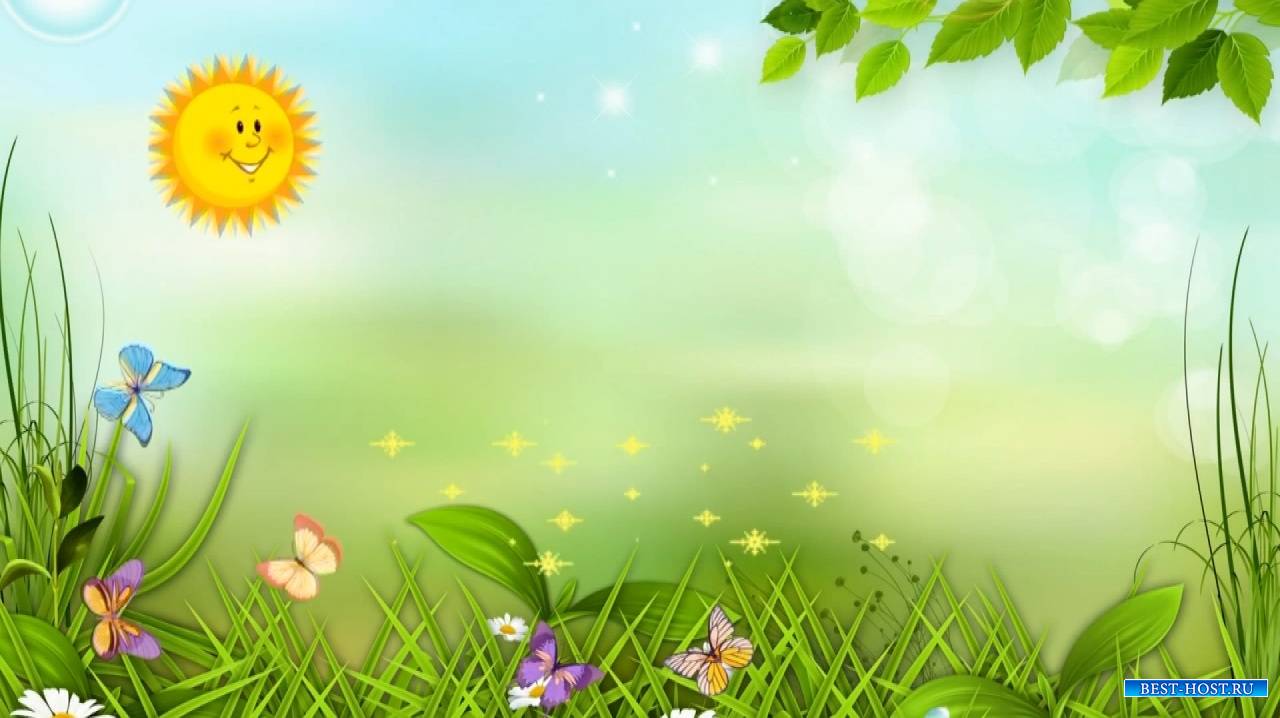 Акція “ Зелене подвір‘я ліцею”
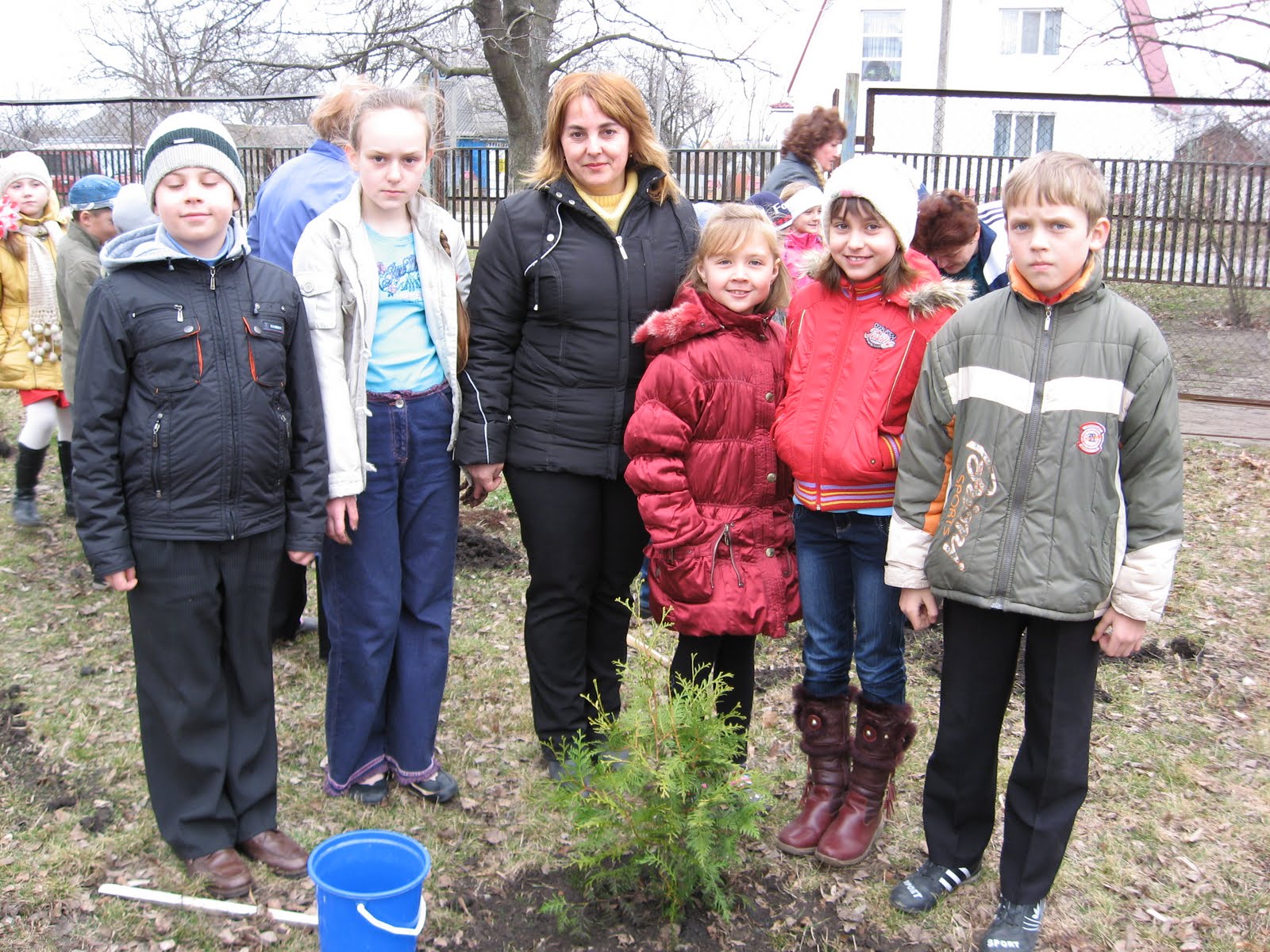 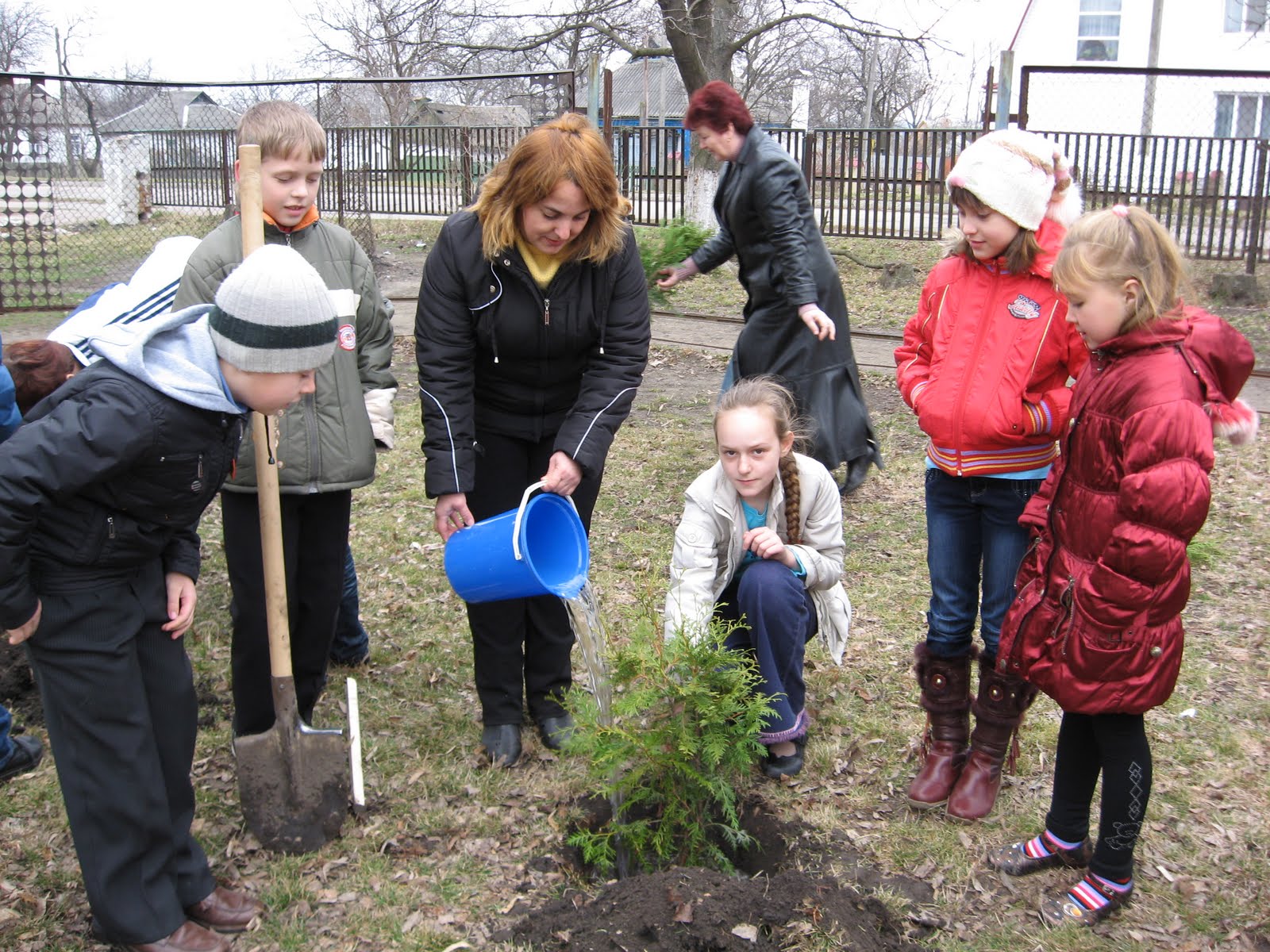 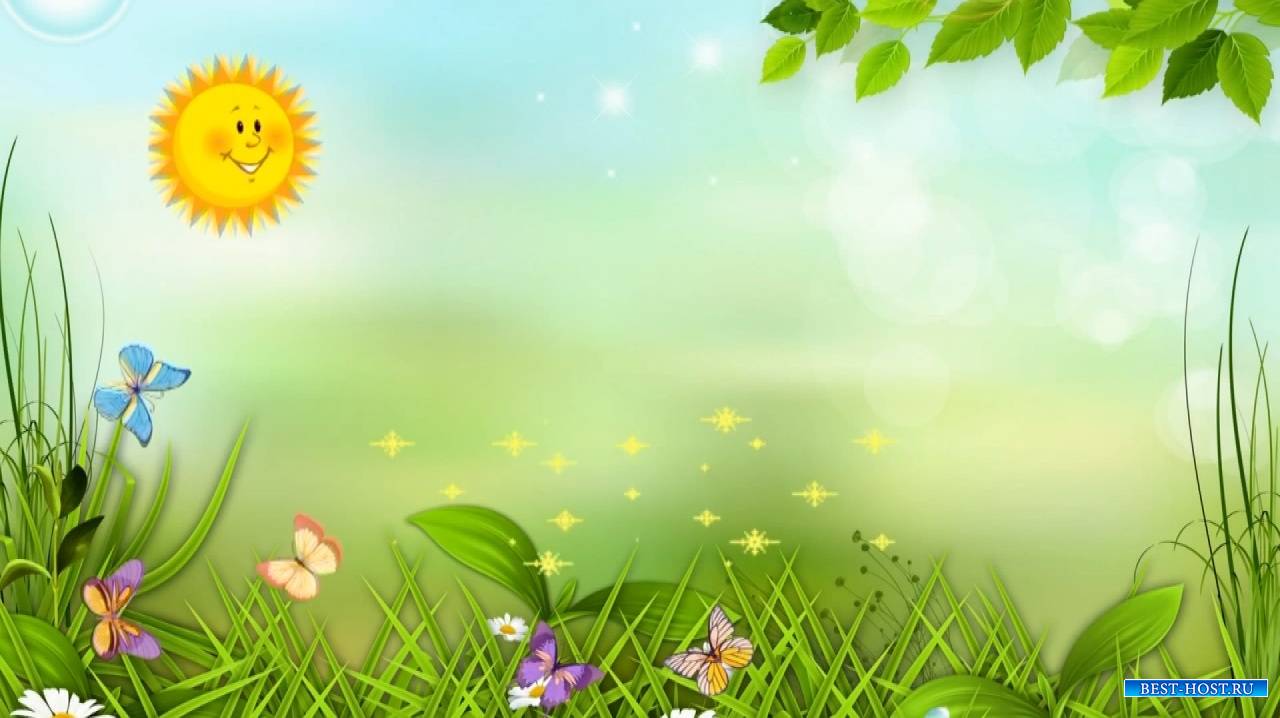 Відкриття шкільного лісництва “ДІБРОВА”
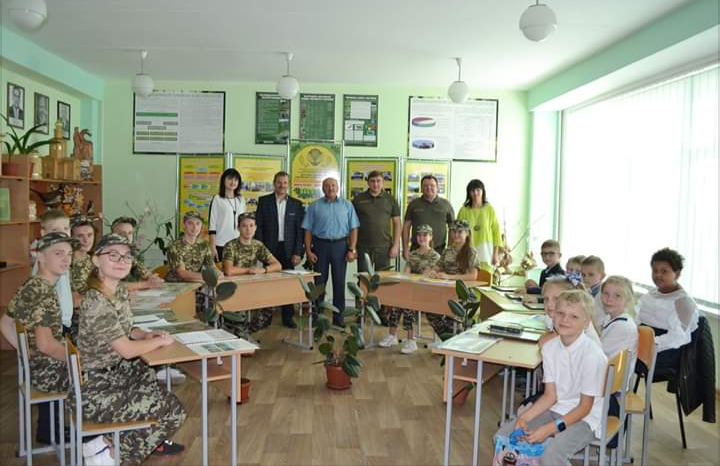 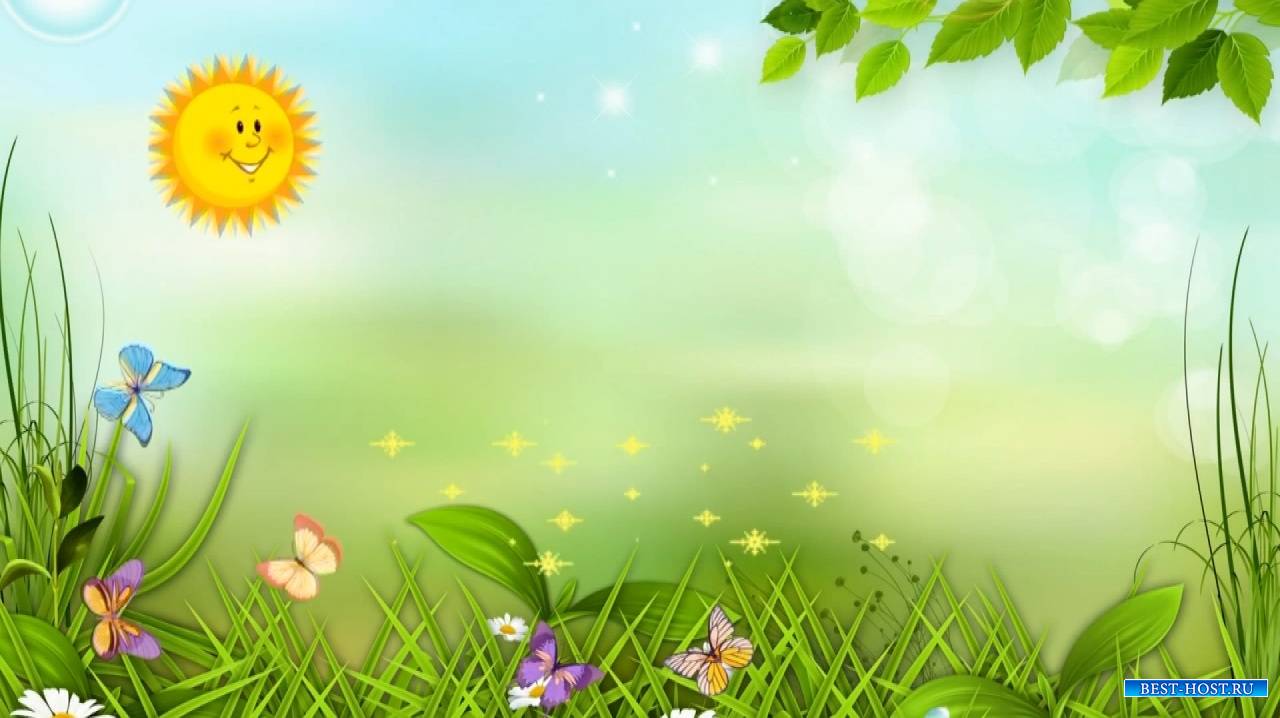 Члени учнівського лісництва облаштували еколого-пізнавальну стежку “Поміж віками”
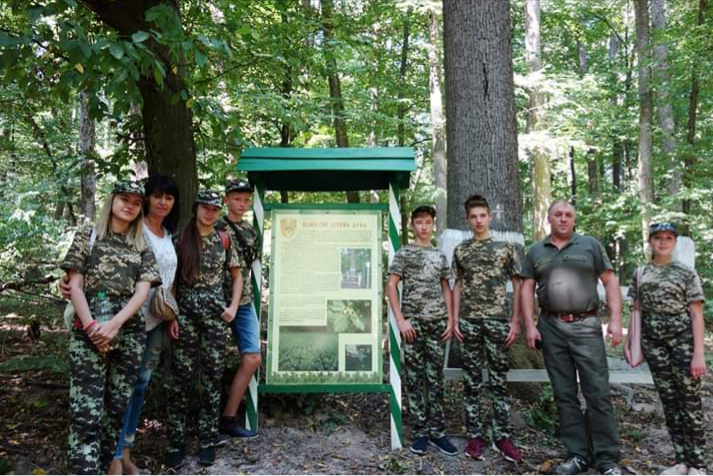 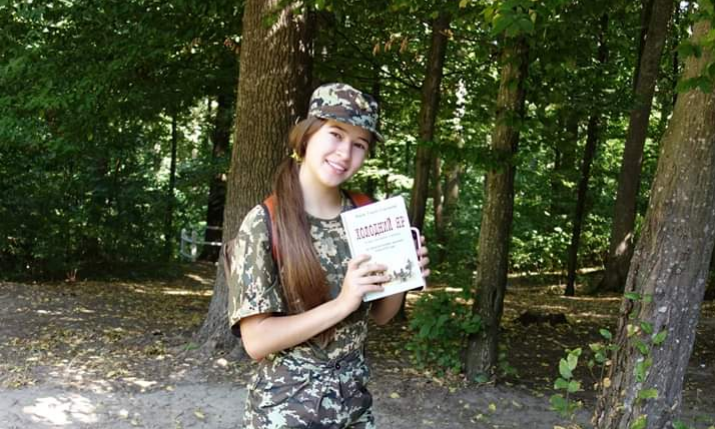 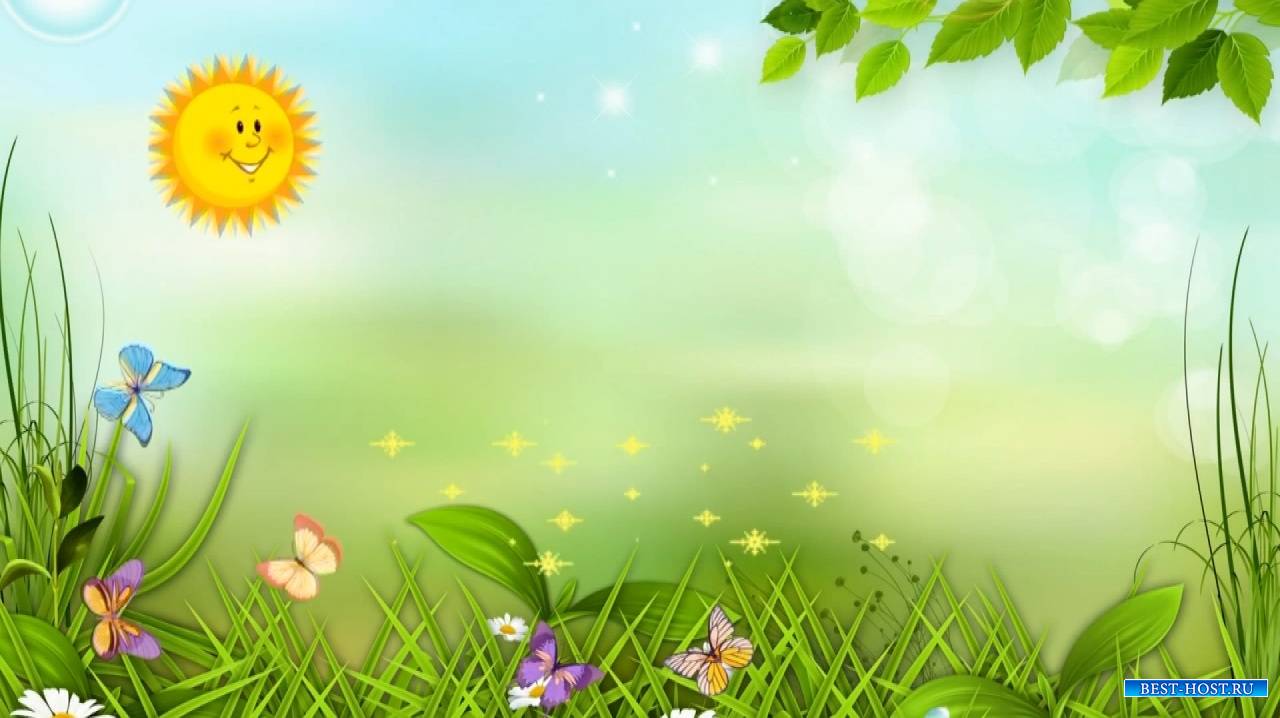 Разом із працівниками Камянського лісгоспу  на території ліцею була висаджена алея туй
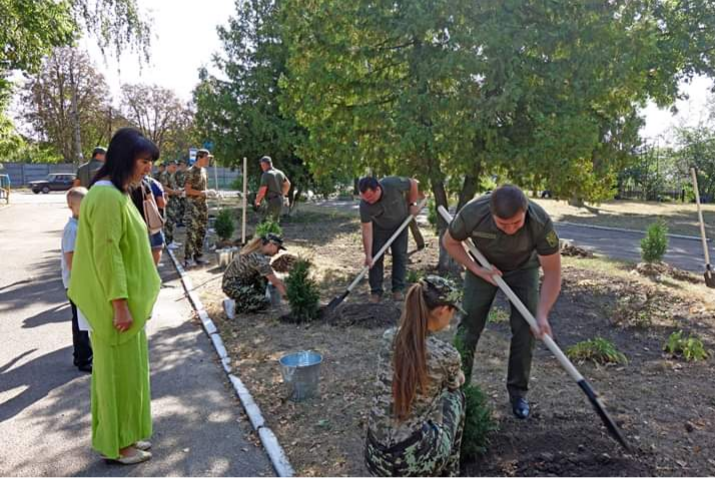 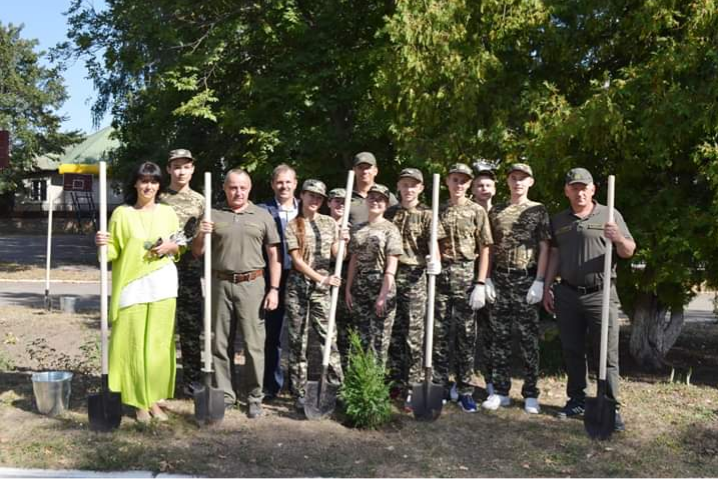 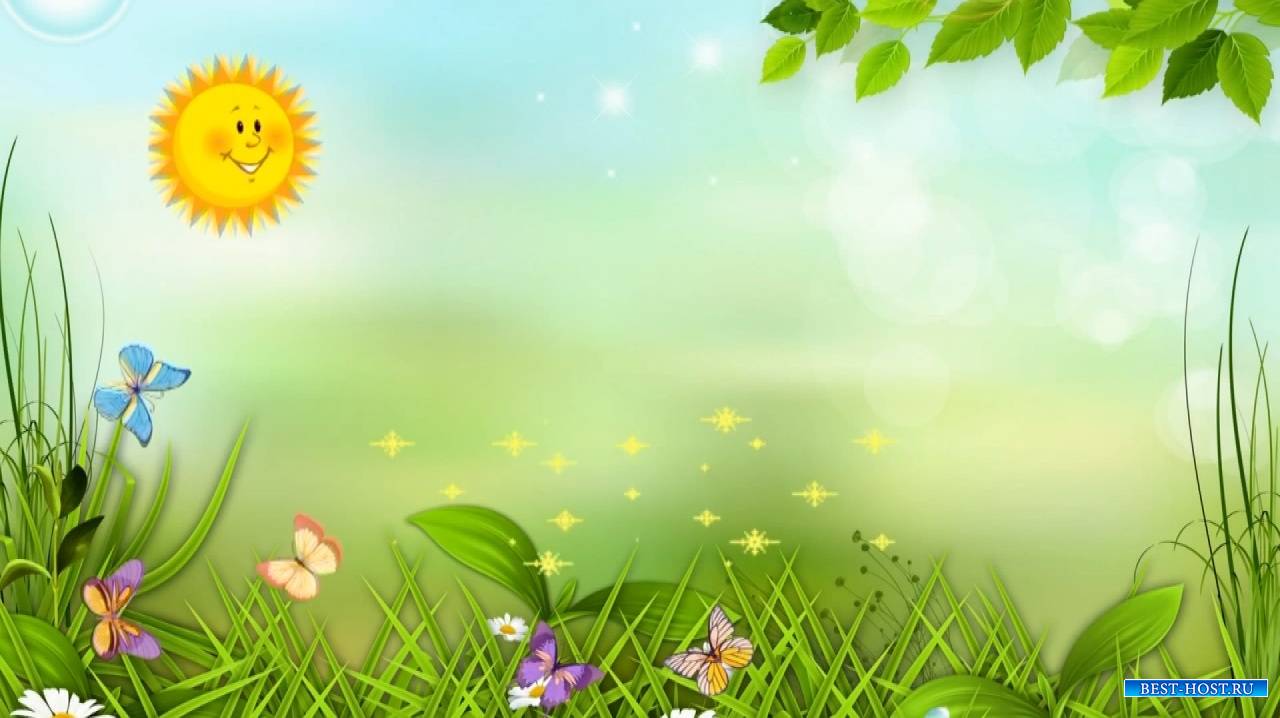 Ліцей виховує любов до природи у серці кожного учня, і ми дуже вдячні вчителям за ці безцінні знання про навколишній світ, які кожен учень буде пам`ятати все життя!
Над підпроектом працювали:
члени Ліги старшокласників
Керівник: 
Серга Тетяна Володимирівна,
педагого-організатор ліцею